IPETED INFANTILProf Zeza
A importância da Práxis Pedagógica na Educação Infantil:Vencendo os desafios
Educação Infantil e o Fazer Pedagógico
Evolução teórico-prática da Infância
Do assistencialismo à aprendizagem
Eixos: interações e brincadeiras
Tipologia de Conteúdos: factuais, conceituais, procedimentais, atitudinais
4 pilares da Educação
Indissociabilidade entre Cuidar e Educar
Referenciais Curriculares Nacionais de Educação Infantil
Educação Infantil e o Fazer Pedagógico
Legislação pertinente
Organização do tempo e do espaço
Importância da Afetividade
Importância do papel da escola e da família
O papel da psicomotricidade no desenvolvimento e na aprendizagem das crianças
Do PPP ao Plano de Aula
          TEORIA 		PRÁTICA
CONCEPÇÃO DE INFÂNCIA AO LONGO DO TEMPO
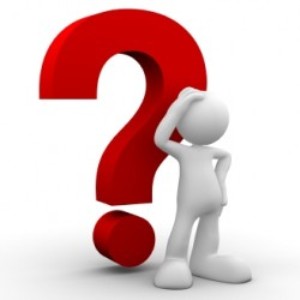 CONCEPÇÃO DE INFÂNCIA AO LONGO DO TEMPO
“O sentimento de infância não significa o mesmo que afeição pelas crianças, corresponde à consciência da particularidade infantil, essa particularidade que distingue essencialmente a criança do adulto, mesmo jovem” ( Áries, 1978, p. 99).
   Nessa perspectiva o sentimento de infância é algo que caracteriza a criança, a sua essência enquanto ser, o seu modo de agir e pensar, que se diferencia da 		do adulto, e portanto, merece um olhar 				mais específico.
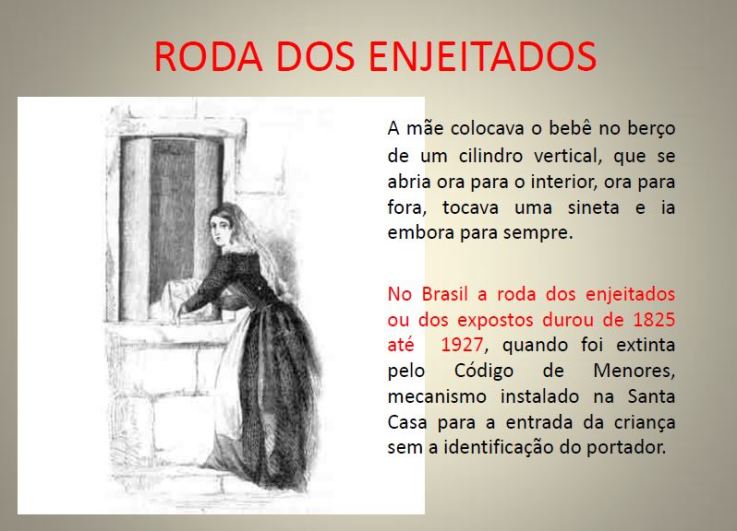 Educação Infantil no Brasil hoje...
Do assistencialismo à aprendizagem
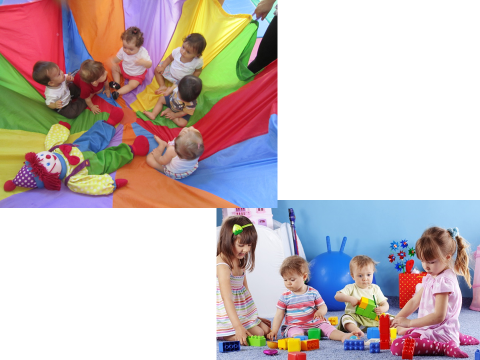 Dos Avanços pela Legalidade
Constituição Federal de 1988 – termo educação Infantil;
Art 205: A educação direito de todos e dever do Estado e da família, será promovida e incentivada com a colaboração da sociedade, visando ao pleno desenvolvimento da pessoa, seu preparo para o exercício da cidadania             		e sua qualificação para o 			trabalho
Dos Avanços pela Legalidade
Constituição Federal de 1988 – termo educação Infantil;
Art 208: “É dever do Estado [...] a garantia de atendimento em creches e pré-escolas às crianças de zero a seis anos de idade”

Art 206: traz a gestão democrática  		   	como um dos princípios da  			educação brasileira
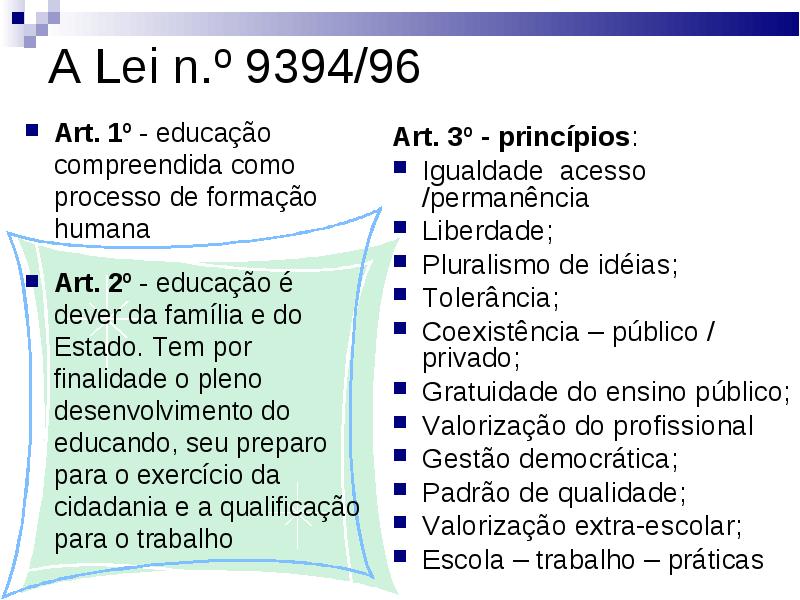 Dos Avanços pela Legalidade
Lei de Diretrizes e Bases da Educação – LDB 9394/96:
Art 29: A educação infantil, primeira etapa da educação básica, tem como finalidade o desenvolvimento integral da criança até seis anos de idade em seus aspectos físico, psicológico, intelectual e social, complementando 	a ação da família e da         	comunidade.
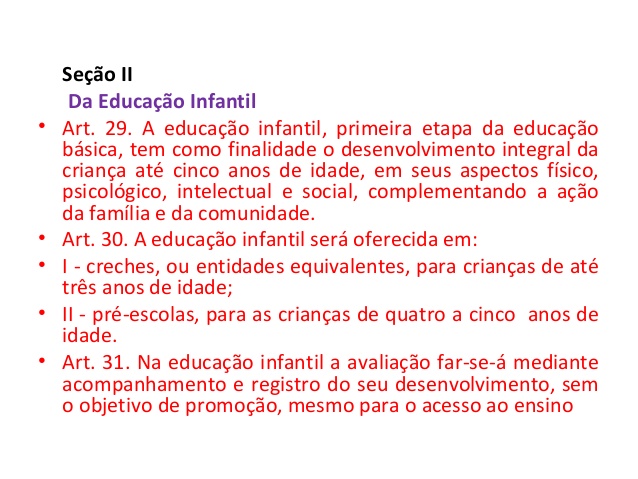 A EDUCAÇÃO NO BRASIL HOJE:
>>Educação Básica >> Ed. Infantil >> Creche >> 0 a 3 anos
					     Pré-escola >> 4 e 5 anos
			  
			  >> Ens. Fundam. >> Anos Iniciais – 1ºa 5º ano
					      Anos Finais – 6º a 9ºano
			  >> Ens. Médio >> 1º a 3º Ano
2 Níveis
			>>EnsinoSuperior >> Graduação
					    >> Pós Graduação >> Especialização
							          Mestrado
							          Doutorado e Pós doc.
Dos Avanços pela Legalidade
Estatuto da Criança e do Adolescente (ECA) – Lei 8069/90 
Art 53: A criança e o adolescente têm direito à educação, visando ao pleno desenvolvimento de sua pessoa, ao preparo para exercício da cidadania e 		qualificação para o trabalho [...]
Legislação
Lei nº 12.796/2013
>> documento ajusta a Lei nº 9.394, de 20 de dezembro de 1996 (LDB) à Emenda Constitucional nº 59, de 11/11/2009, que torna obrigatória a oferta gratuita de educação básica a partir dos 4 anos de idade.
Escolas têm até 2016 para se adequar e atender alunos de 4 a 17 anos.
Sentido da Educação...
[...] Educar é colaborar para que professores e alunos [...] transformem suas vidas em processos permanentes de aprendizagem. 						(MORAN, 2007, p.59)

O sentido está diretamente ligado à formação humana, a possibilitar às 			pessoas tornarem-se sujeitos 		críticos, criativos, autônomos.
A educação deve considerar as várias dimensões constitutivas do sujeito
COOPERAÇÃO...
Para tanto se faz necessário :
Conhecimento sobre:
 Desenvolvimento e aprendizagem;
 Os processos de construção do conhecimento 
O processo de ensino e aprendizagem


			E...
Foco na relevância pessoal e social
Autoestima dos envolvidos
Ética
Liderança
Trabalho em equipe na escola e entre escolas
Atenção ao currículo
Quantidade e qualidade de materiais educativos
Pluralidade e qualidade das didáticas
Incentivos sócioeconômicos e culturais
Formação continuada
ATENDIMENTO INTEGRAL À CRIANÇA
PARAR
OUVIR
PENSAR
OLHAR
AGIR
(Tiba, 2002)
TOCAR
Relação Fundamental para o sucesso do processo
Metas da Gestão da Ed. Infantil e Anos Iniciais
Gestão de Qualidade Socialmente Referenciada
Segundo Libâneo (2001) A gestão de qualidade socialmente referenciada é aquela que promove para todos os estudantes o domínio de conhecimentos e o desenvolvimento de capacidades cognitivas, operativas e sociais necessárias [...], à inserção ao mundo do trabalho, à constituição da cidadania [...] e se dá pela competência de fazer-se sujeito.
Gestão da Qualidade
Pensando sobre o P.P.P.
ASSIM,
“A administração da educação se constitui por uma dimensão própria da prática educativa. Seu sentido de ser está diretamente com o fazer pedagógico.” 
				(APPIO, D-9, p. 45)
Gestão Democrática da Educação está baseada em uma dinâmica que favoreça os processos coletivos e participativos de decisão.
A gestão hoje...
Visa à garantia da inclusão e da universalização do ensino
Trabalha de acordo com os princípios estabelecidos na C.F 88 – (pág. 71)
Bem como, com todos os documentos norteadores da gestão, bem como de 		todo trabalho com a Ed. 	Infantil e os Anos Iniciais.
Além disso,é preciso saber que...
Democratizar a educação implica em promover condições para que todos os alunos possam se educar e se construírem críticos e criativos
Gestão de Pessoas
Faz-se necessário que o GESTOR
Construa-se LÍDER
Avaliando a Gestão de Pessoas
Avaliação Institucional:
Da atuação do gestor; do docente, do discente; da comunidade escolar; da satisfação de pais e alunos; do clima organizacional
Dos Avanços pela Legalidade
Referenciais Curriculares Nacionais para a Gestão da Educação Infantil:
	São documentos que servem de base para a elaboração de propostas curriculares, PPP e para a construção das práticas pedagógicas.
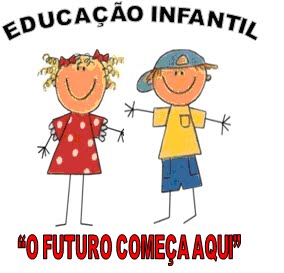 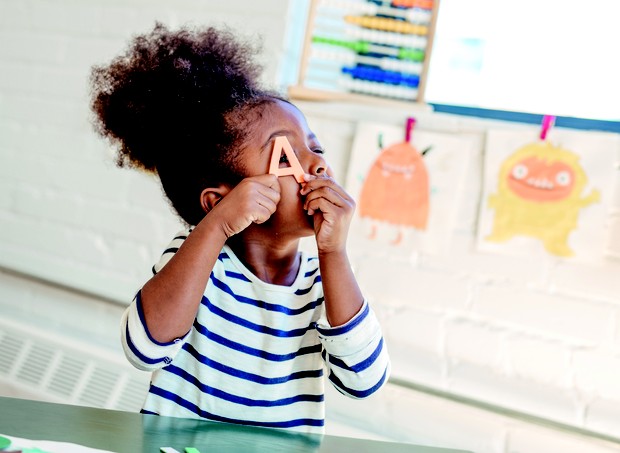 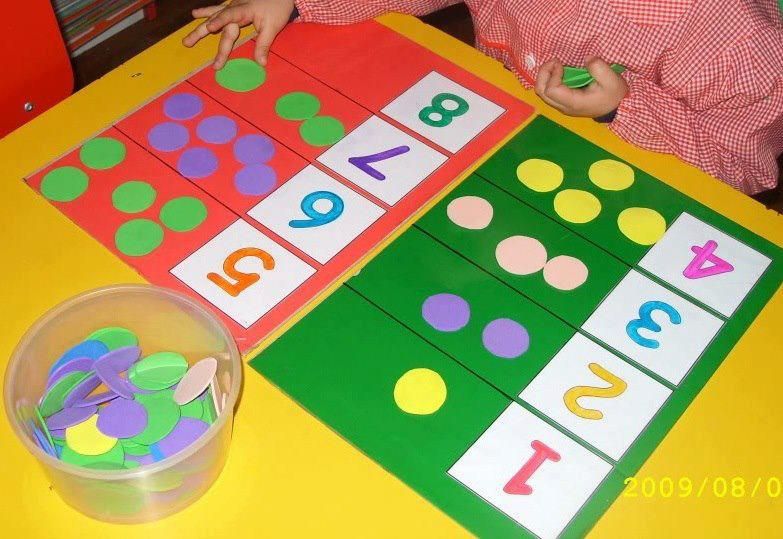 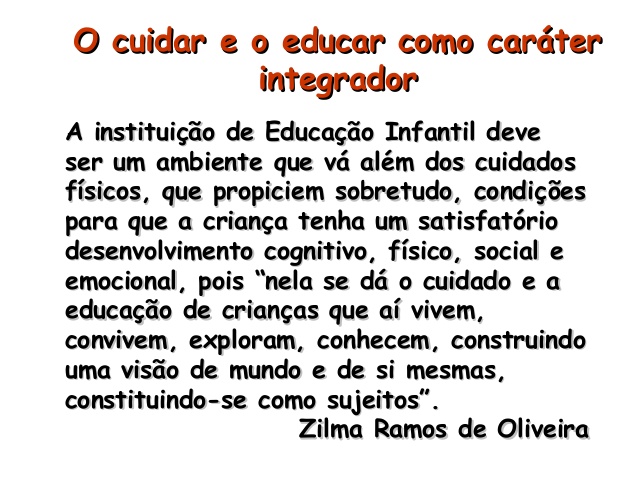 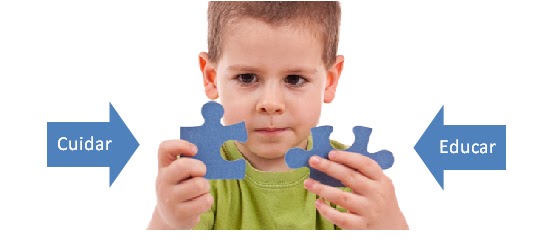 Tipologia de Conteúdos: factuais, conceituais, procedimentais, atitudinais
O que é importante para ser educador hoje???
Possibilidades X Desafios da contemporaneidade...
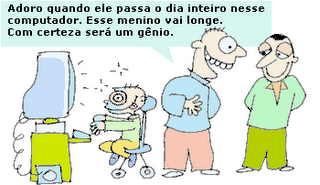 UM MUNDO DE MUDANÇAS!
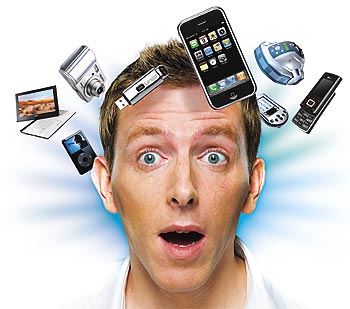 EDUCAR A PARTIR DOS QUATRO PILARES DA EDUCAÇÃO
Aprender a Ser;
Aprender a Conviver;
Aprender a Fazer 
Aprender a aprender
						(Delors,1999)
(Delors,1999)
Gestão da Infraestrutura
OS PARÂMETROS BÁSICOS DE INFRAESTRUTURA PARA INSTITUIÇÕES DE EDUCAÇÃO INFANTIL
Gestão da Infraestrutura
A) Ambiente voltado para educação infantil >> 
	uma equipe multidisciplinar deve seguir os parâmetros básicos de infraestrutura para instituições de ed.infantil – as 5 etapas (da programação à execução)
Gestão da Infraestrutura
B) Estratégias para a construção dos espaços de educação infantil >> 
	Seguir Parâmetros:
Contextuais-ambientais>> escola/ambiente
Funcionais e estéticos:>> espaço coletivo
Ambientação: dimensionamento, 			    configuração e aparência >> espaço 						     da sala de aula
Obrigada pelo trabalho desta noite!
Prof Maria José Lozano
Pedagoga 
Psicopedagoga
Especialista em Docência do Ensino Superior
Supervisão, Orientação e Gestão Escolar
profzezalozano@hotmail.com
99153-8371